Der Kurs Darstellen und gestalten
Willkommen in unserem Wahlpflichtfach
WAs ist Dg ?
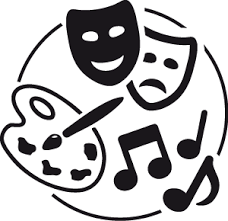 Darstellen und Gestalten
Theater/ darstellendes Spiel
DG
Kunst
Musik
https://reichweingymnasium.jena.de/unterricht/faecher/kunst-musik-darstellen-und-gestalten: 18.11.2022
Rituale:
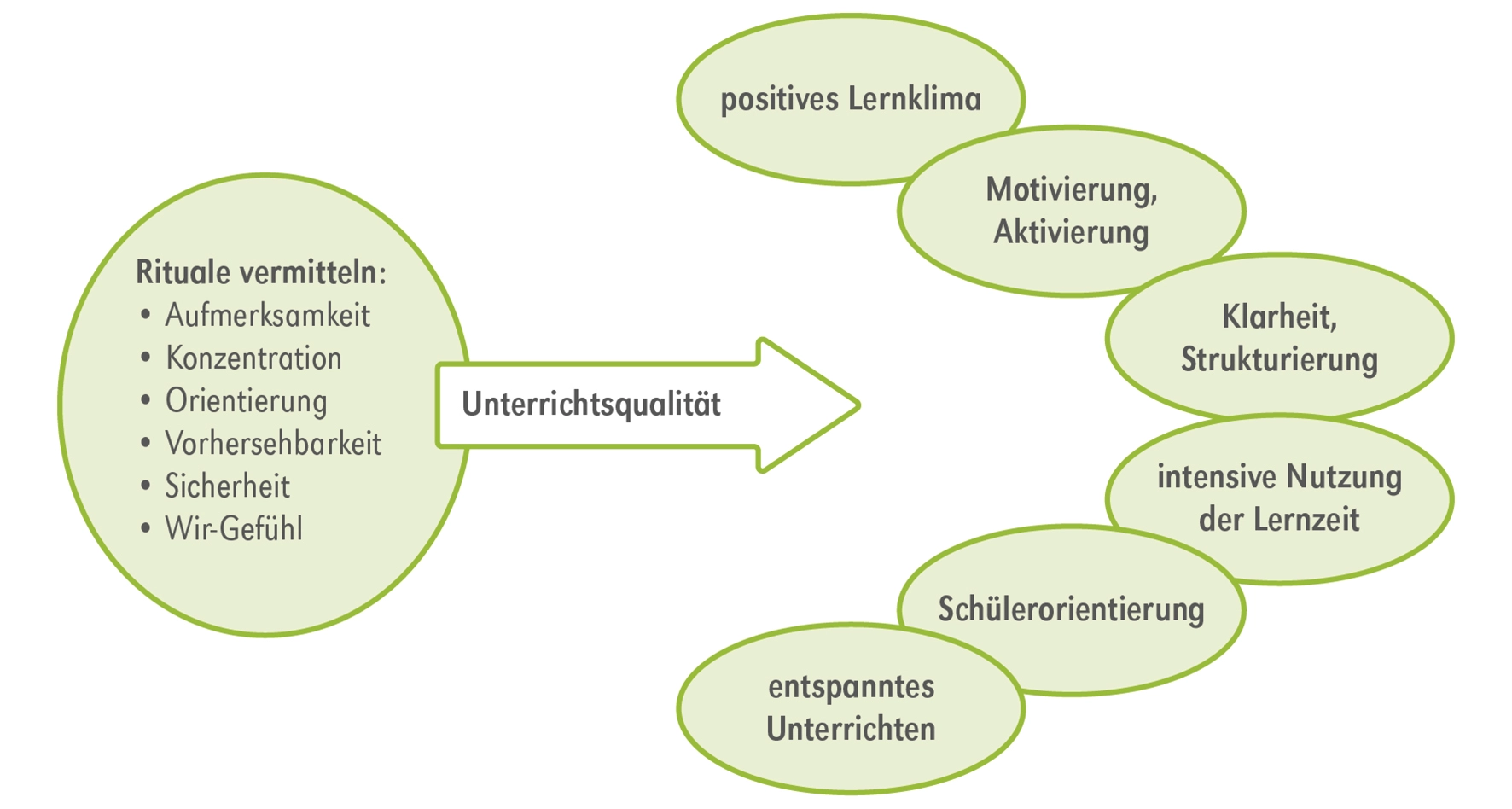 https://www.backwinkel.de/blog/rituale-grundschule: 18.11.2022
Was jeder wissen sollte:
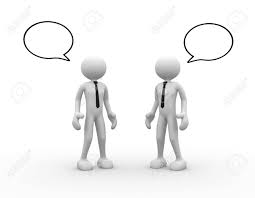 „Arsch weg vom Publikum!“
„Der Körper gehört mir!“
„Sag JA!“
Arsch weg vom 
Publikum
Der Körper gehört mir
https://de.123rf.com/photo_17640017_3d-menschen-m%C3%A4nner-stehenden-person-und-gespr%C3%A4che-mit-sprechblasen.html: 18.11.2022
Wie Müsstest du sein? (Kein geborener Schauspieler!)
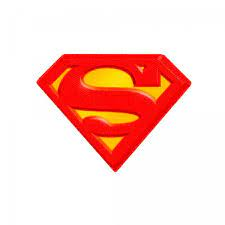 Teamplayer
wenig Angst haben
Eigenschaften
gerne präsentieren
aufgeschlossen sein
Nichts davon musst du perfekt können, wir haben Zeit.
https://www.stoffe-hemmers.de/applikation-superman-logo: 18.11.2022
Was und wie wird bewertet:
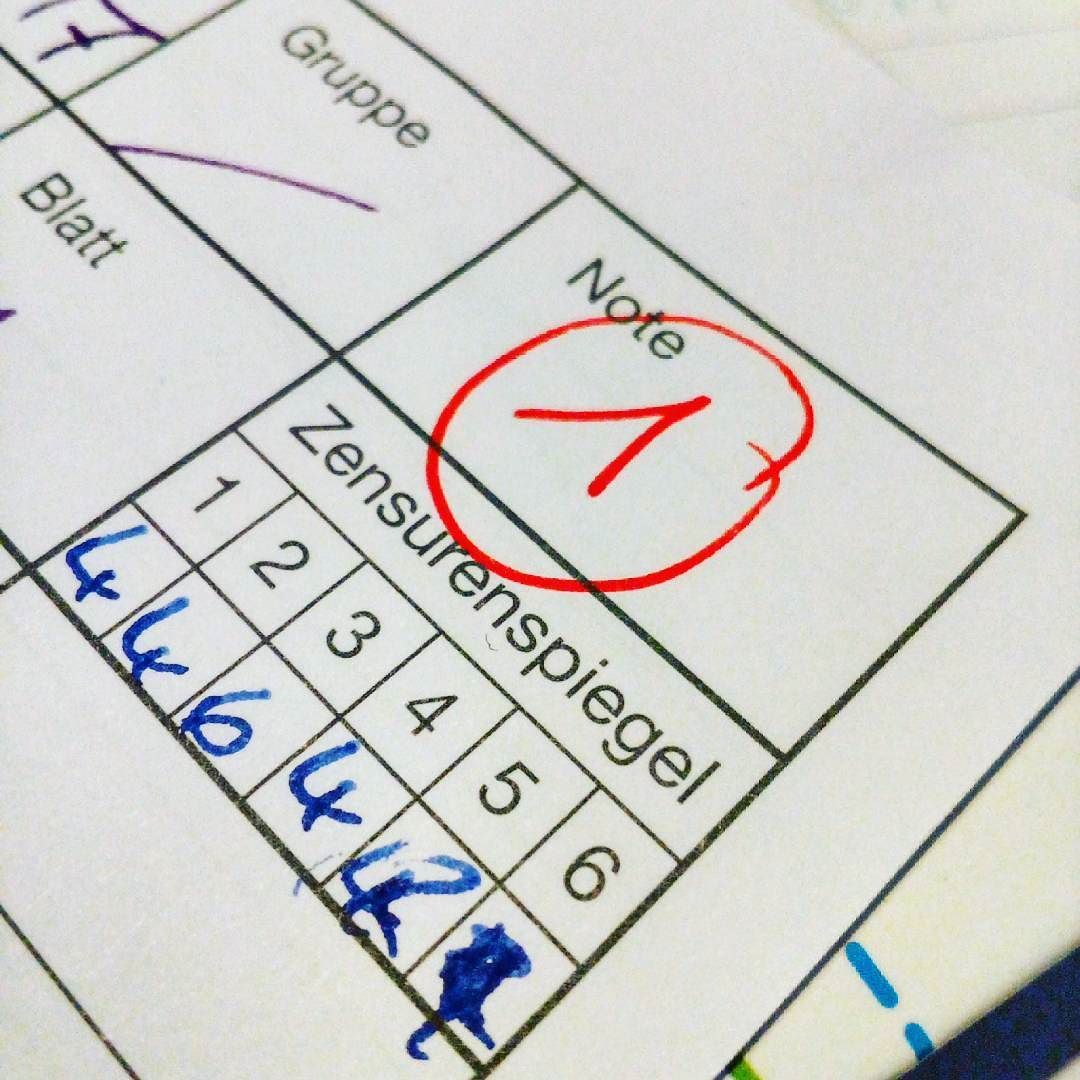 Theoretisch:
Praktisch:
Leistungskontrollen
      z.B. Geschichte des Theaters
Klassenarbeit möglich, wenn nicht praktisch
Feedbacks
Referate
Plakate
Ankündigungen
Spielsequenzen
Stundennoten (außer AE 3)
Aufführungen (siehe Folie 8)
Klassenstufe 7&8	: ohne Anspruchsebene
Klassenstufe 9&10	: Anspruchsebene I-III
                                                 (AE III= ohne WPF- dafür 2. Fremsprache)
Klassenstufe 11&12	: Anspruchsebene III
https://www.pinterest.de/pin/210472982568294441: 18.11.2022
Aufführungen-unsere Highlights:
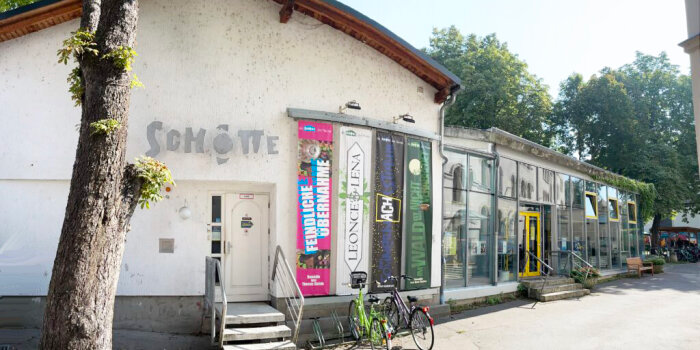 vor Schüler*innen (während der Unterrichtszeit in der Schule)
vor Eltern (außerhalb des Unterrichts in der Schule)
vor Pädagog*innen (außerhalb des Unterrichts in der Schule)
in Einrichtungen, z.B. Seniorenheim (auf Anfrage)
Teilnahme an den Erfurter Schultheatertagen
https://www.erfurt.de/ef/de/erleben/kunst/darstellende_kunst/108364.html: 18.11.2022
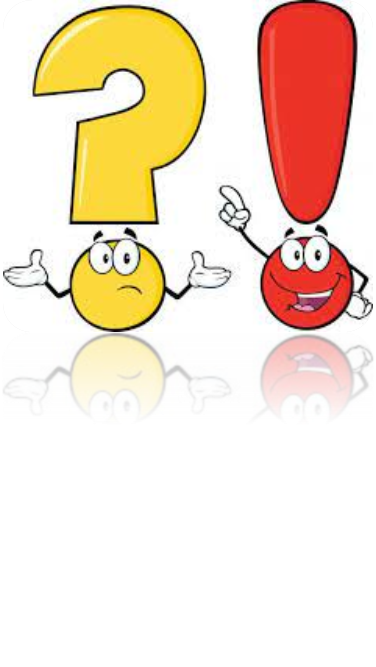 Kurze Fragen-kurze Antworten:
Gibt es eine Prüfung in DG?
Antwort: ja, für den Qualifizierenden HS-Abschluss praktisch 	 	  (Wahl zwischen Technik und WPF)+ mdl. Prüfung  
                                                                                         (freiwillig) ; 
                  für den RS- Abschluss/Abitur praktisch + theoretisch            
                  (freiwillig)
Ist DG ein Hauptfach?
Antwort: Nein, aber du kannst mit der Note Hauptfächer 	 	   ausgleichen.
Ist DG leicht?
Antwort: Ja, weil man sehr viele Spiele zur 	 	 	 	  Gruppendynamik macht.

Hast du weitere Fragen? Stelle sie uns DG- Schülern+ Fr. Jung.
https://www.pinterest.de/pin/735353445397466303: 18.11.2022
Schlusswort: 

„Willkommen im Wahlpflichtfach
 „Darstellen und Gestalten“, 		             
  Unterricht mal anders.“





Autoren:					Erstellt: November 2022
Helene Grüsen, 10G
Robin Illmann,  10G 

Überarbeitung: S. Jung (21.06.2025)